Logan City GIS Master PLAN
Colton Smith
CEE 6640
Fall 2012
Objective
Obtain data for Logan City 
Create a data driven pages mapbook of the canals, trails, streets, businesses, and parks
What is a Data Driven Pages Mapbook?
A collection of pages that are exported together which contain maps, text, and tabular data
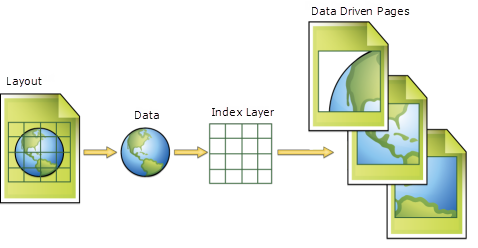 Steps in Creating Mapbook
Create grids using Grid Index Feature tool over the Logan City boundaries shape file
Use Data Driven Pages tool to create mapbook pages
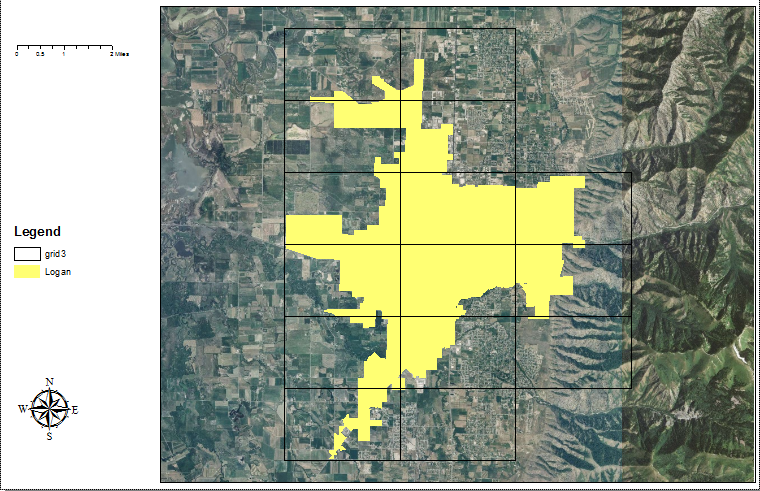 Benefits of a Mapbook
Breaks up map and data into smaller sections
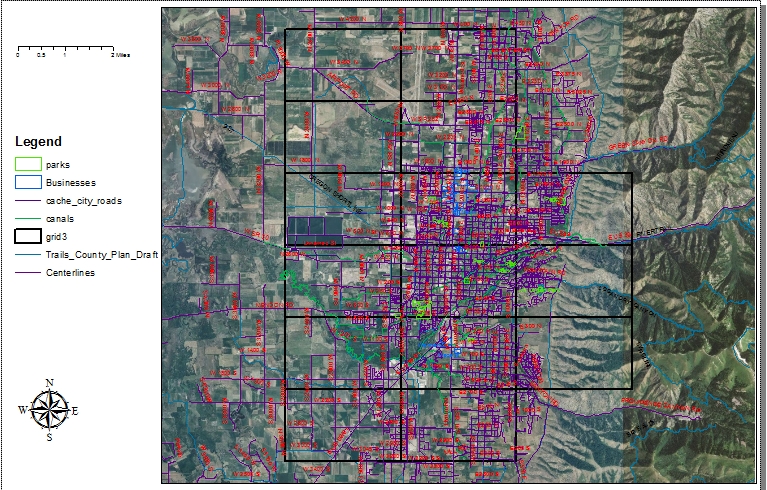 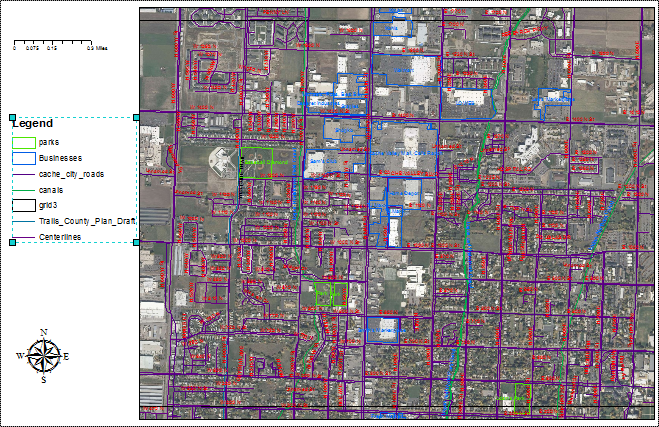 Trails
mapbook for logan river trial
Page of mapbook of logan city of logan river trial
Canals
Page in mapbook of logan City of logan northern canal
Mapbook for Logan Northern canal
Parks
Who Does it Benefit?
Those visiting and current residents
Questions ?